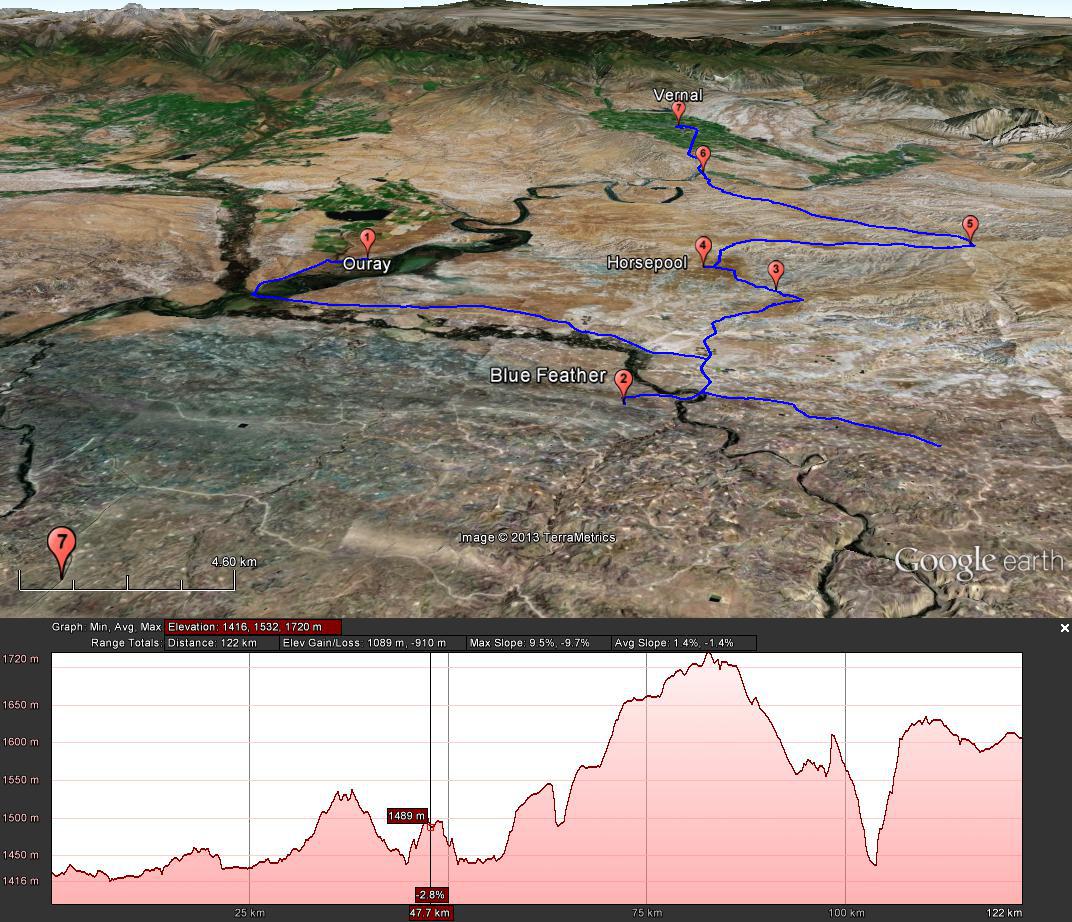 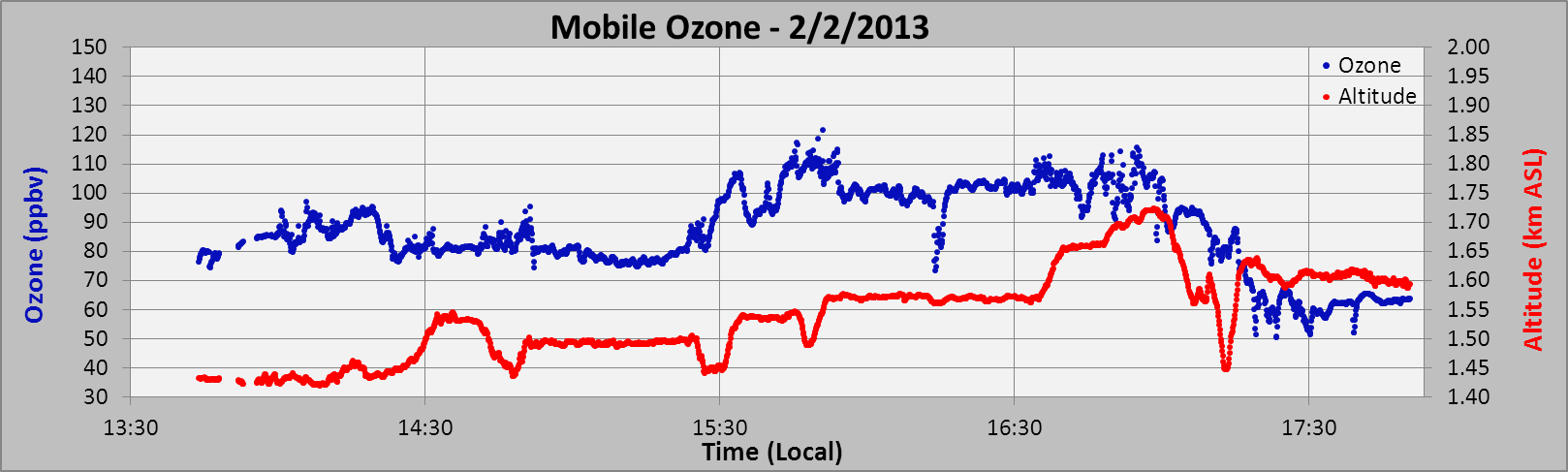 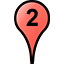 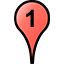 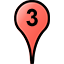 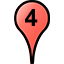 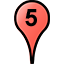 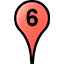 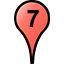 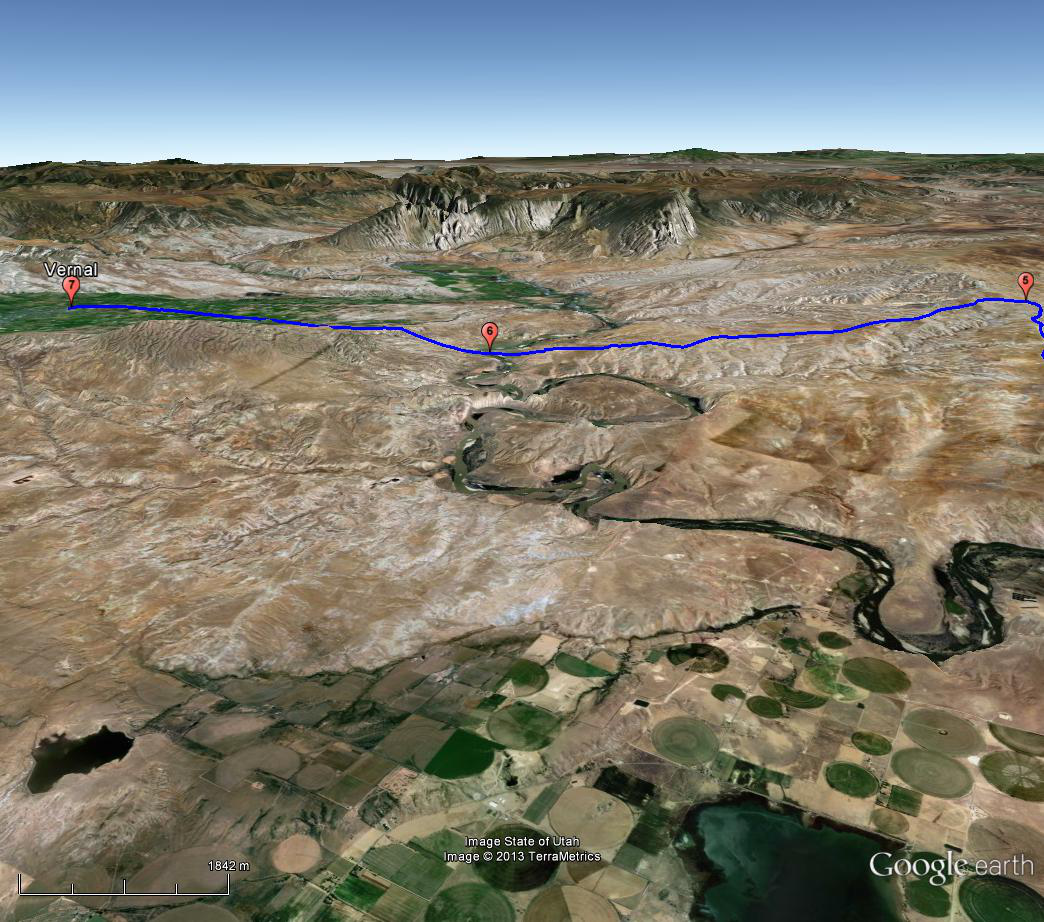 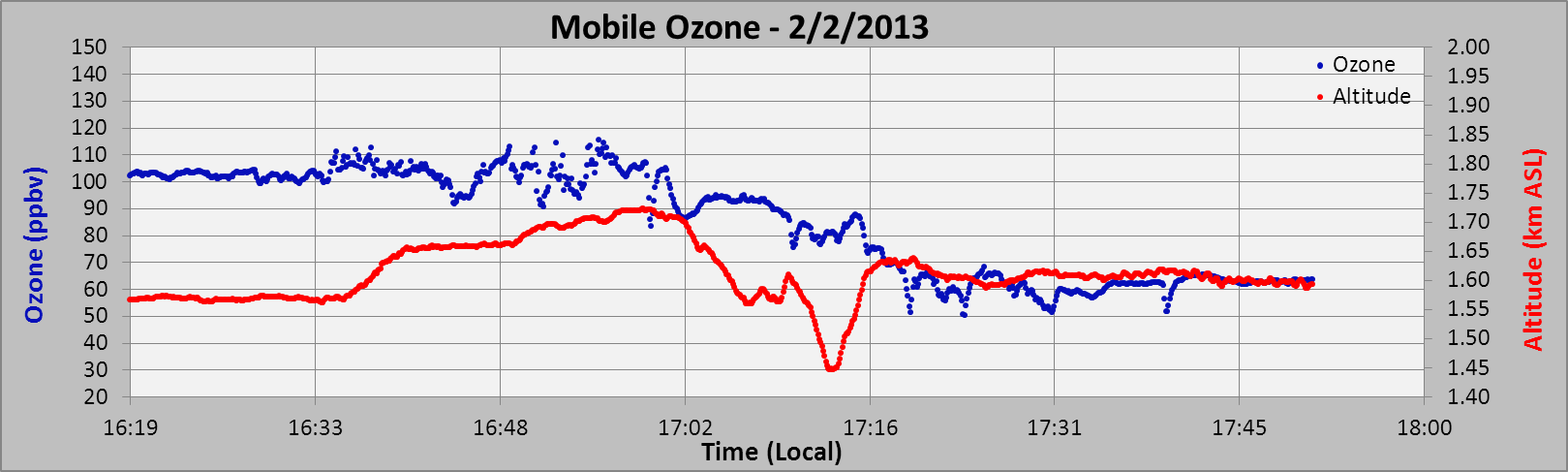 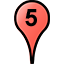 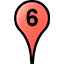 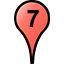 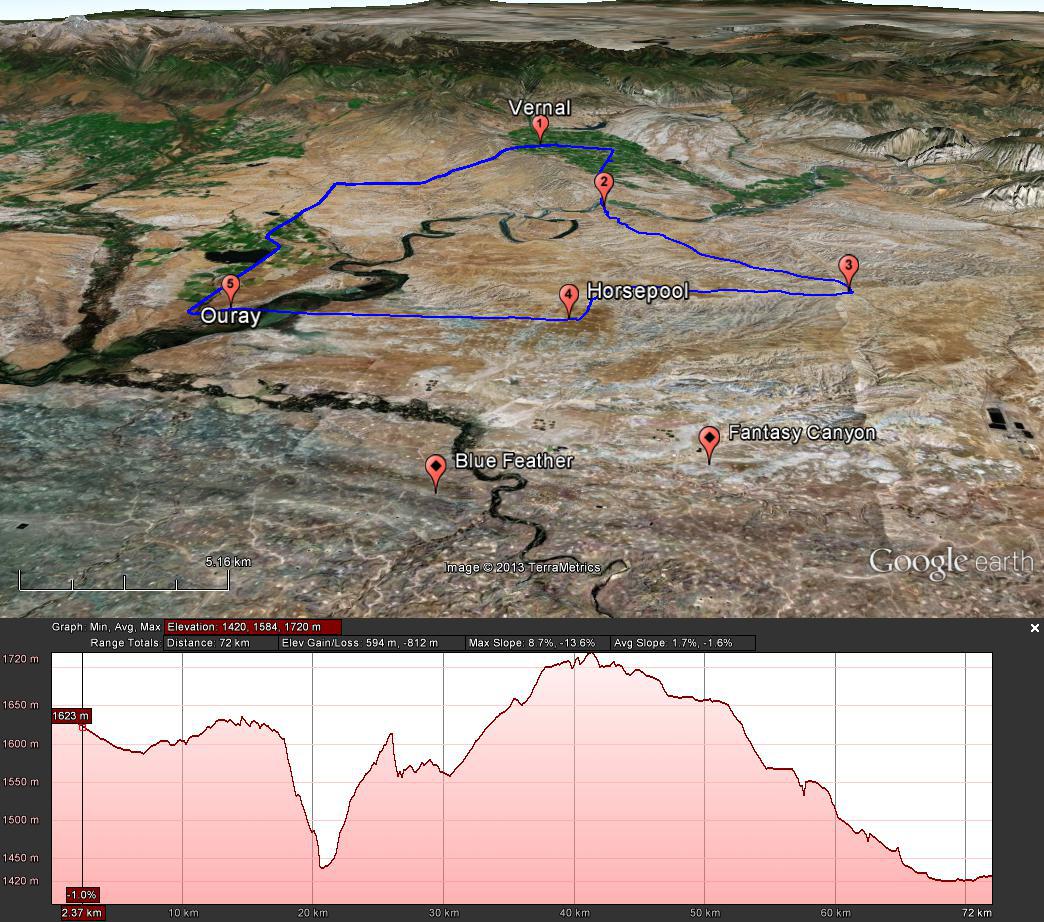 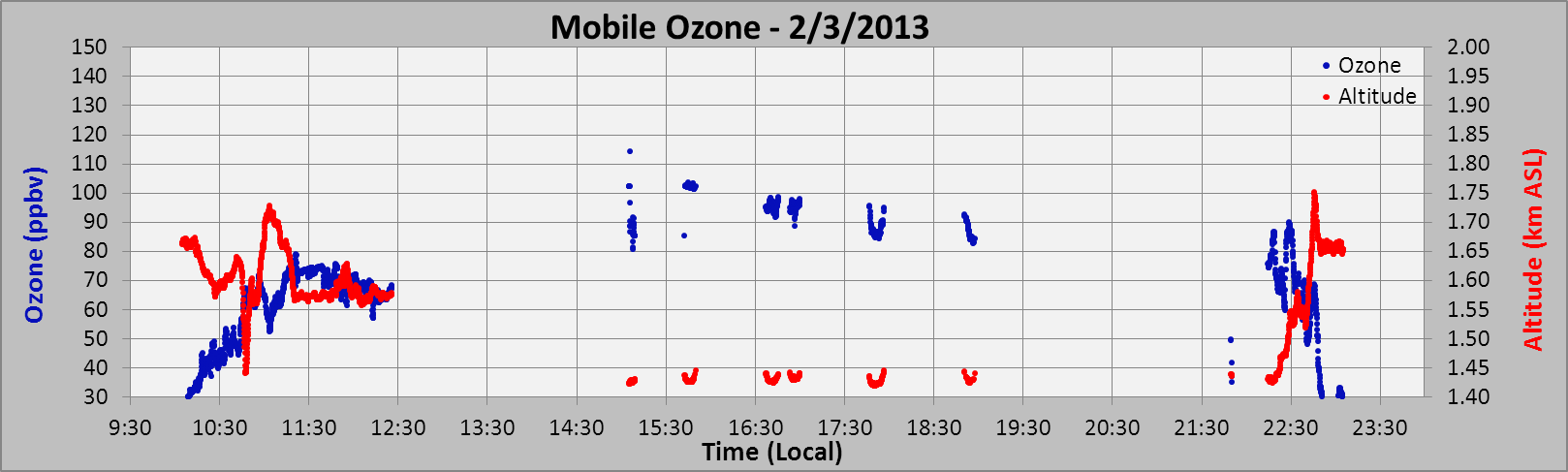 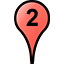 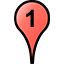 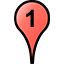 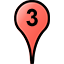 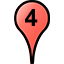 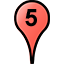 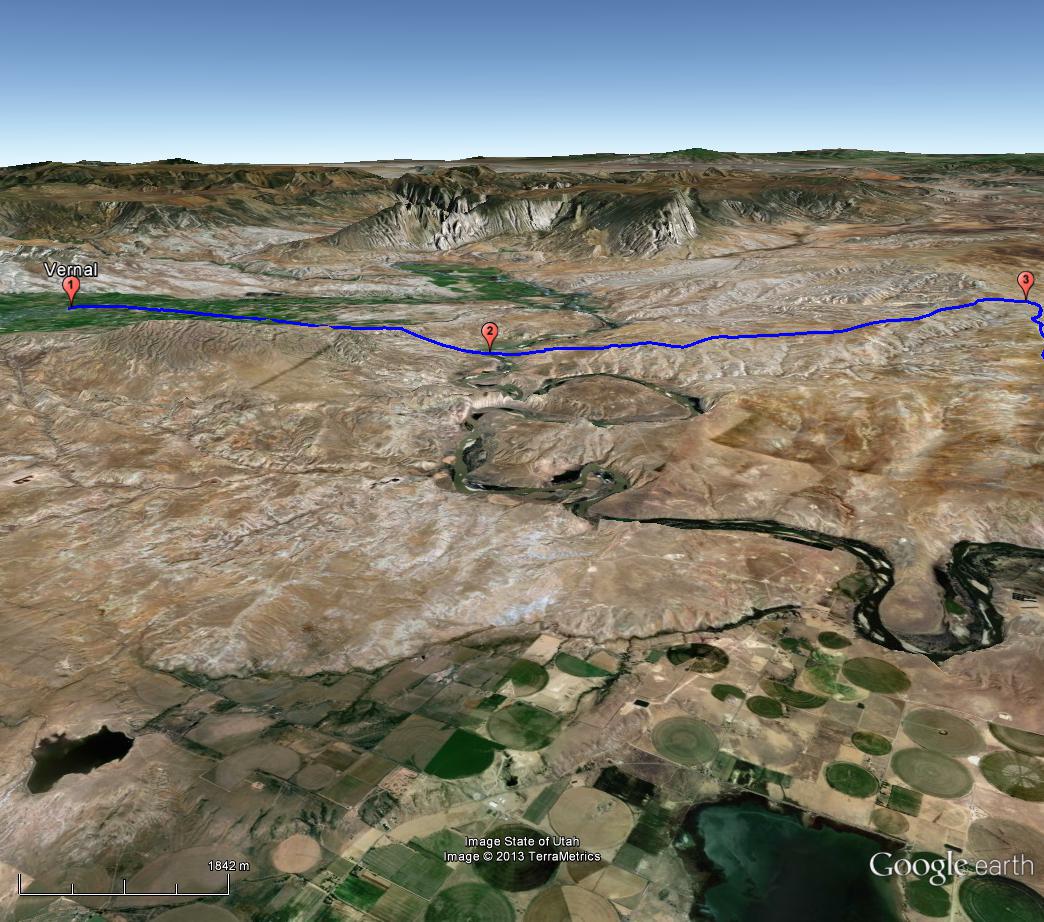 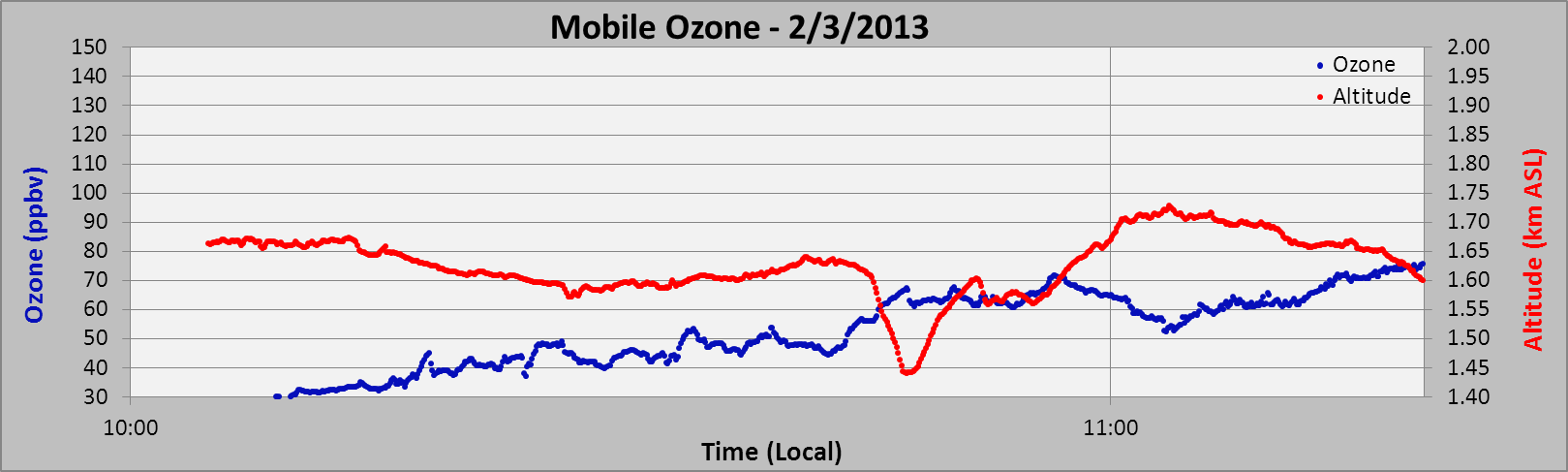 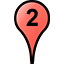 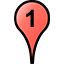 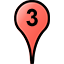 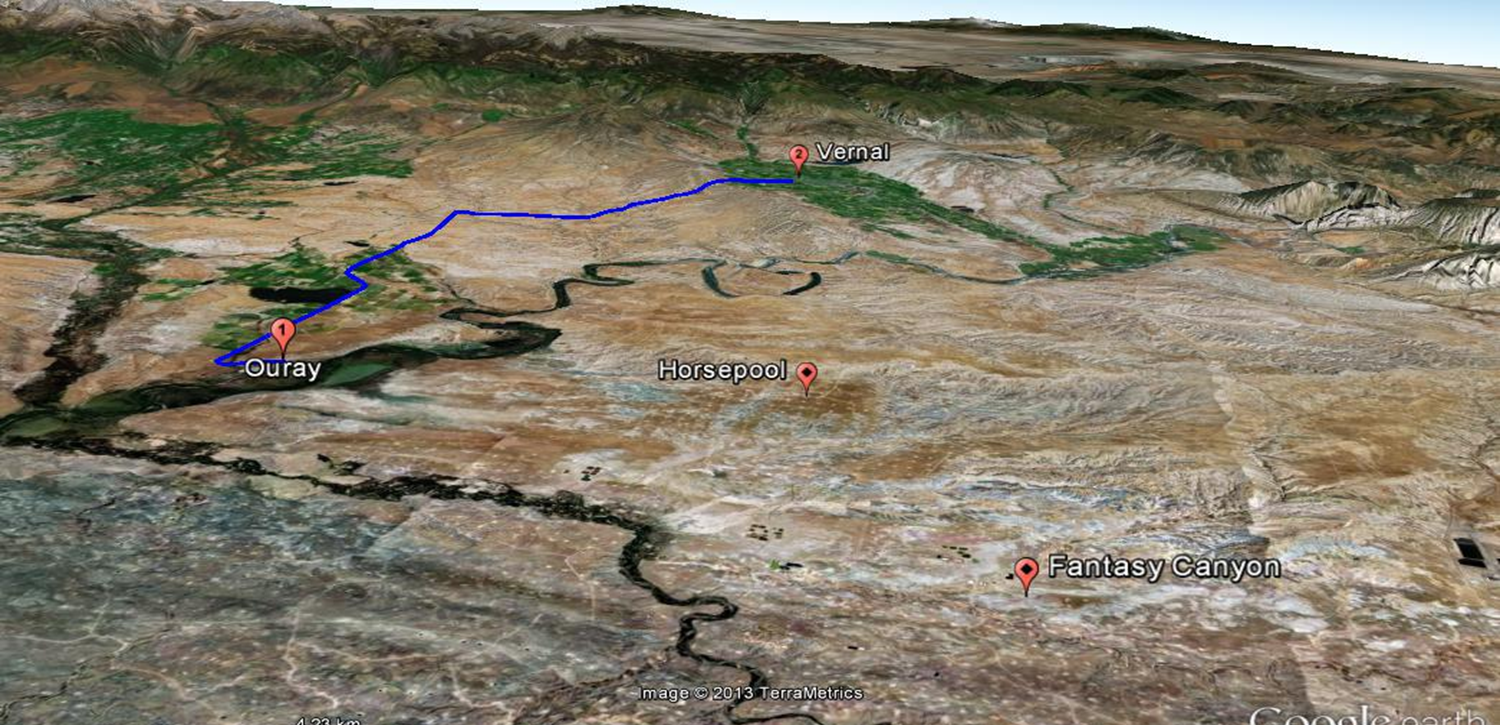 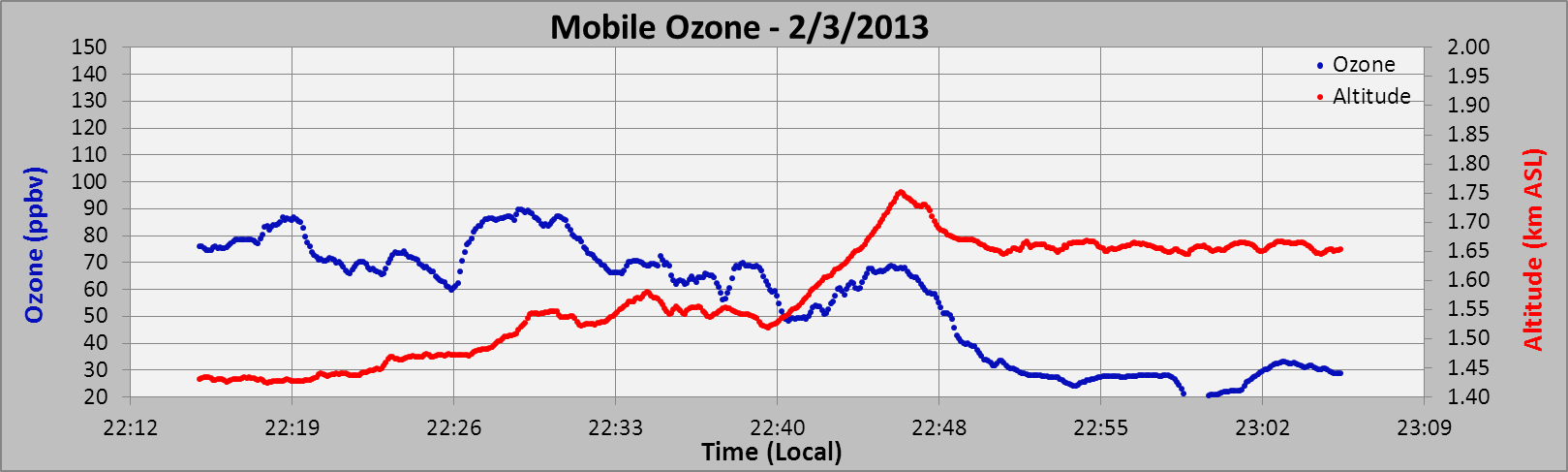 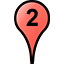 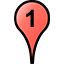 [Speaker Notes: Ozone axis range changed]
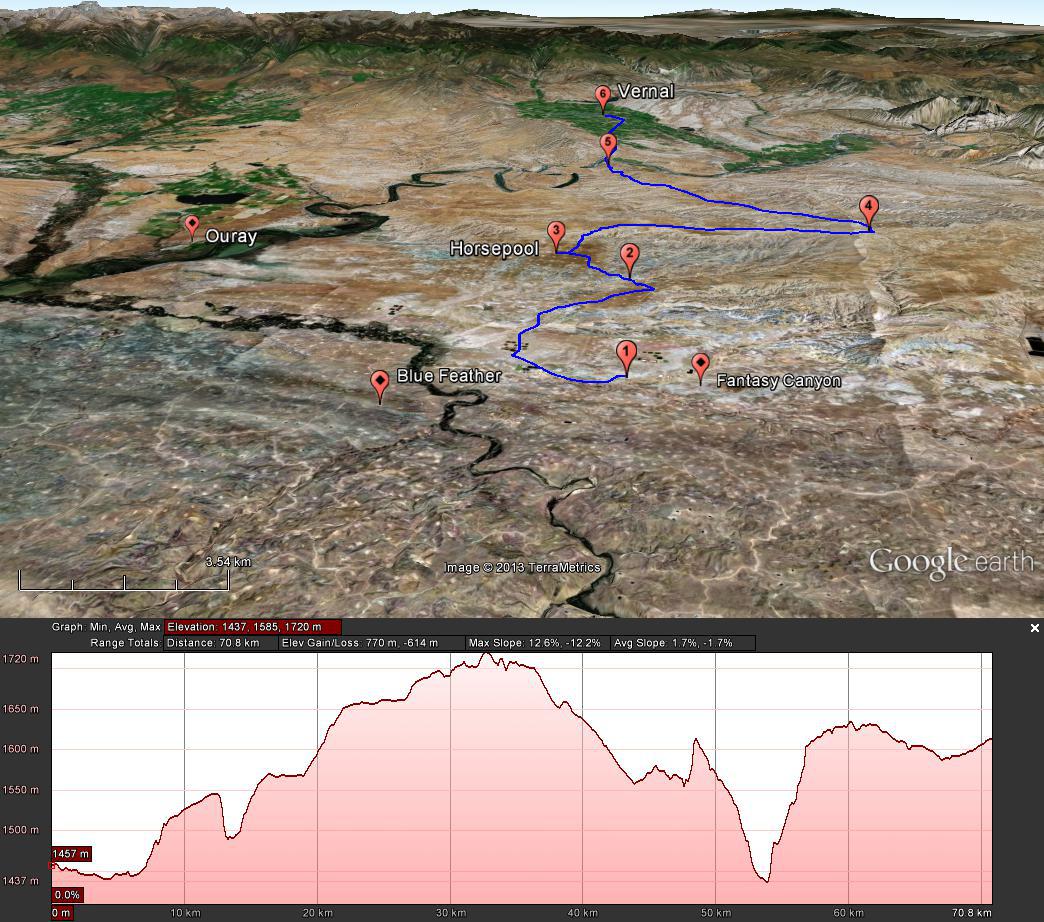 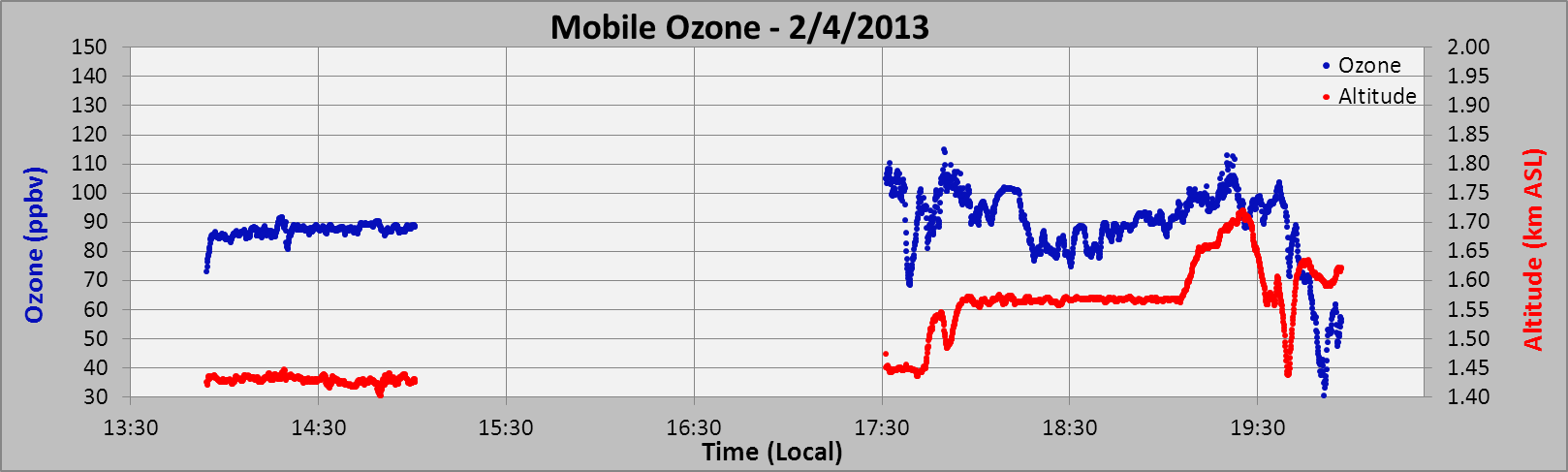 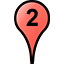 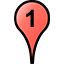 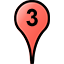 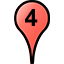 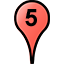 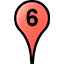 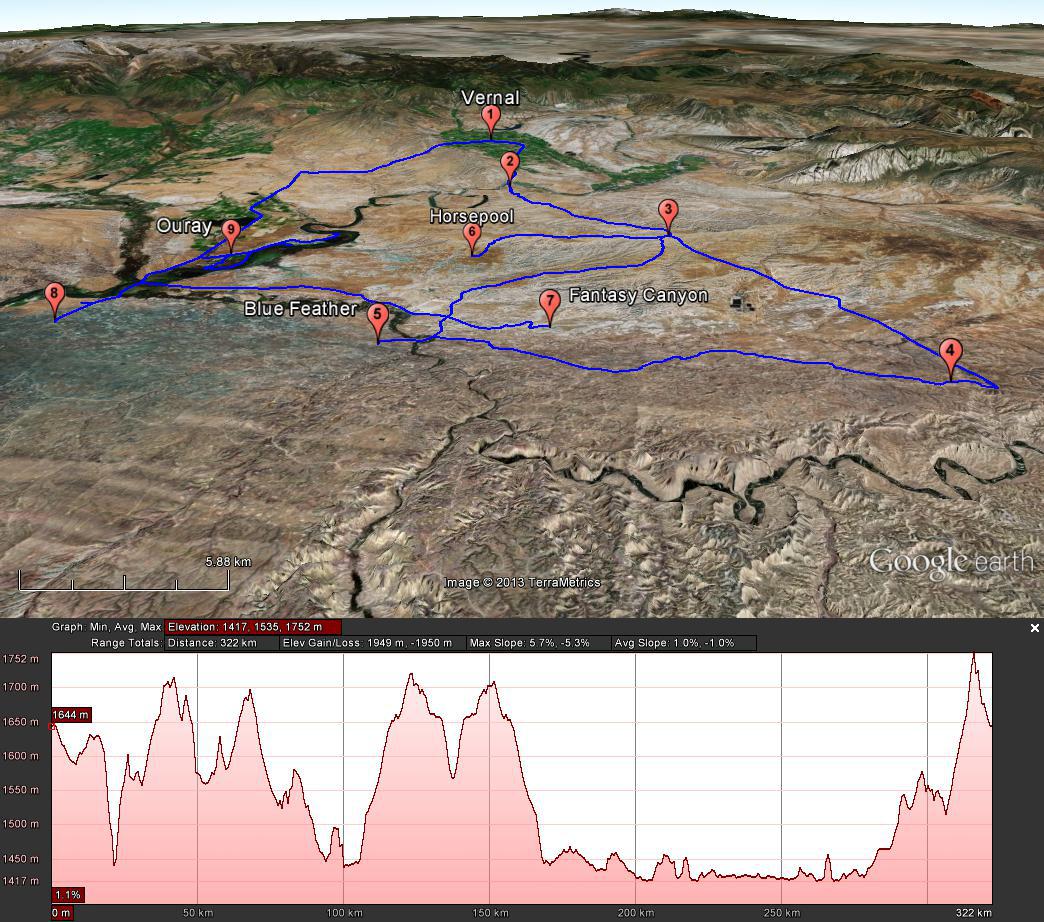 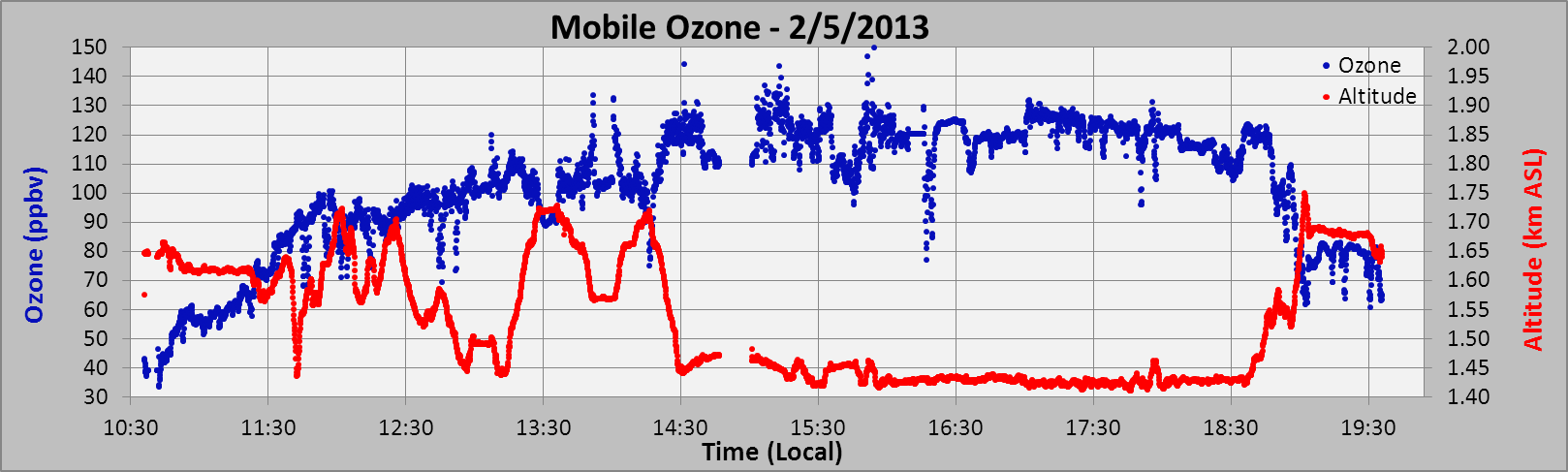 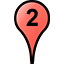 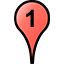 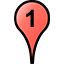 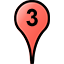 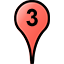 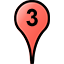 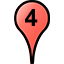 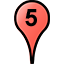 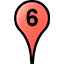 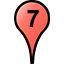 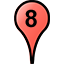 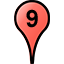 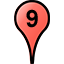 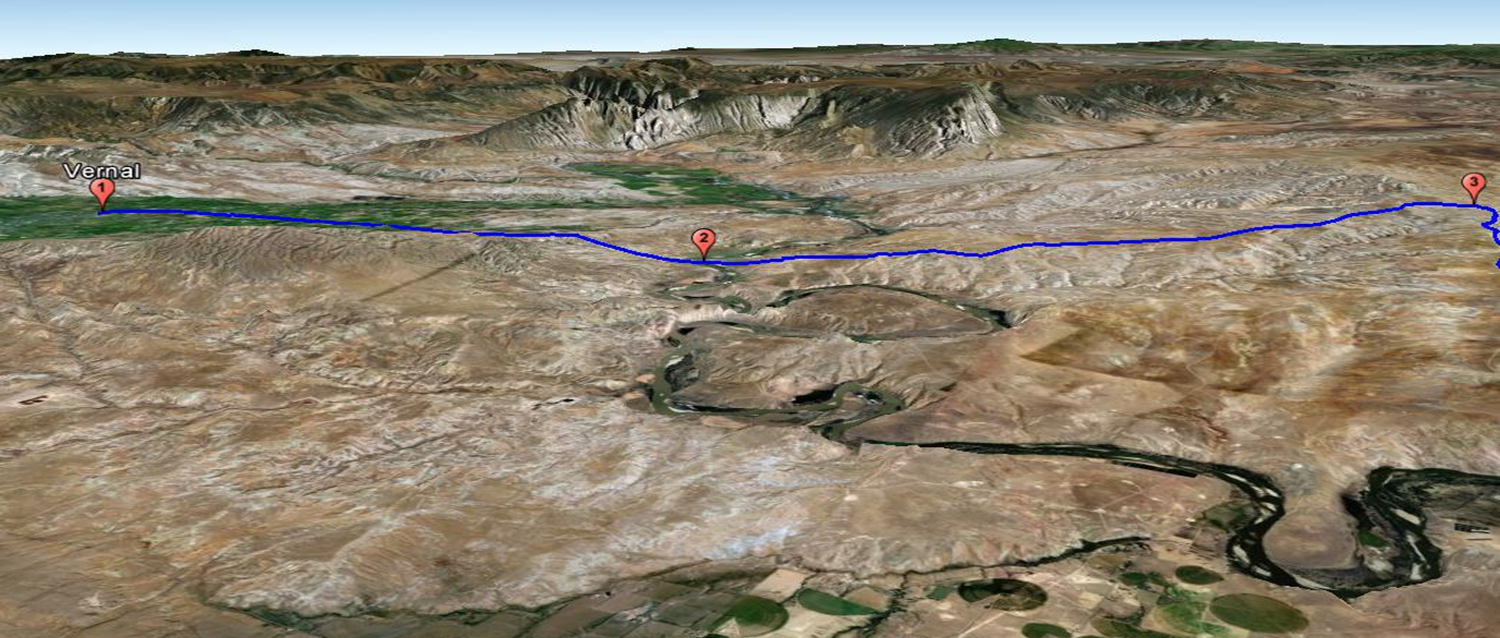 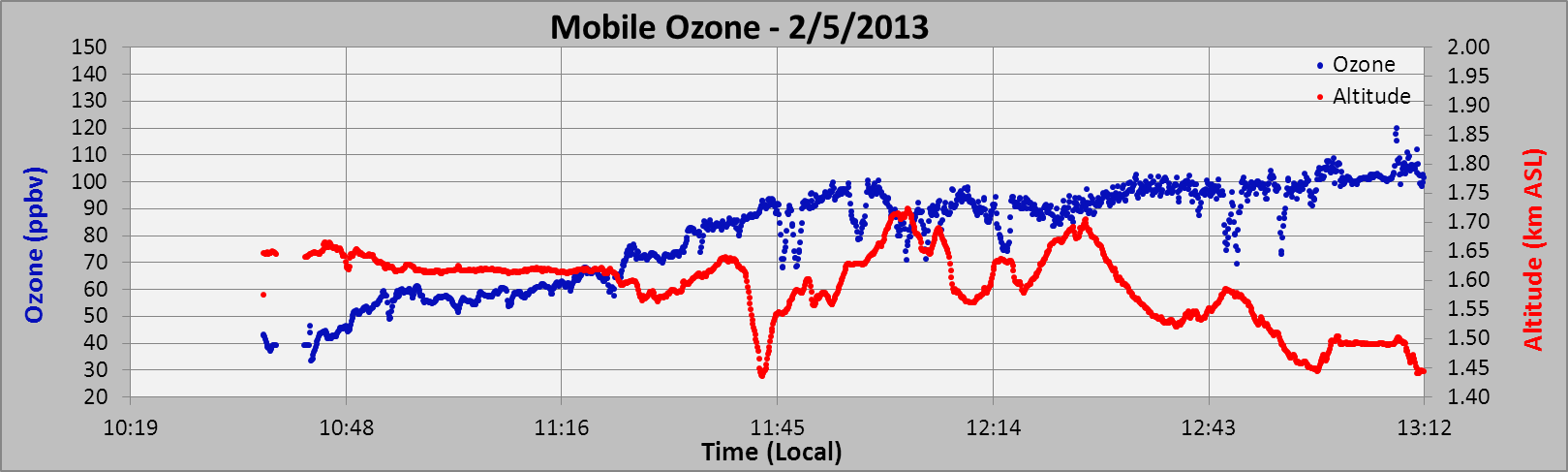 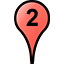 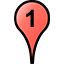 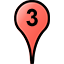 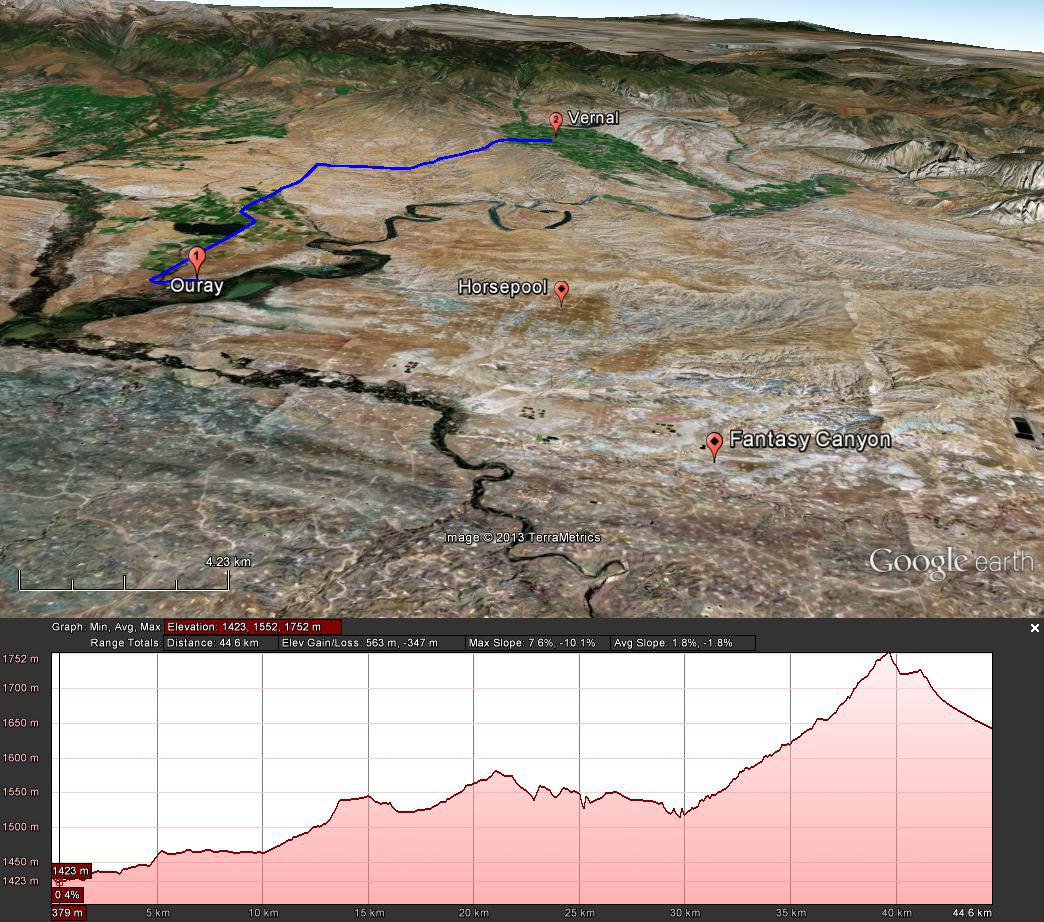 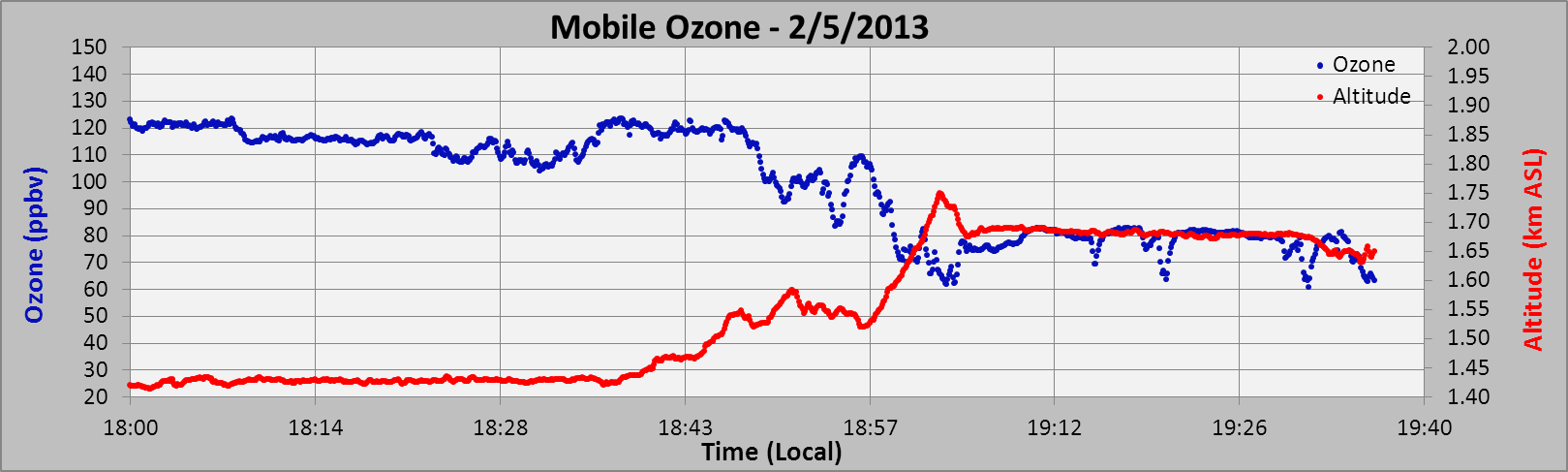 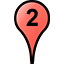 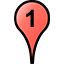 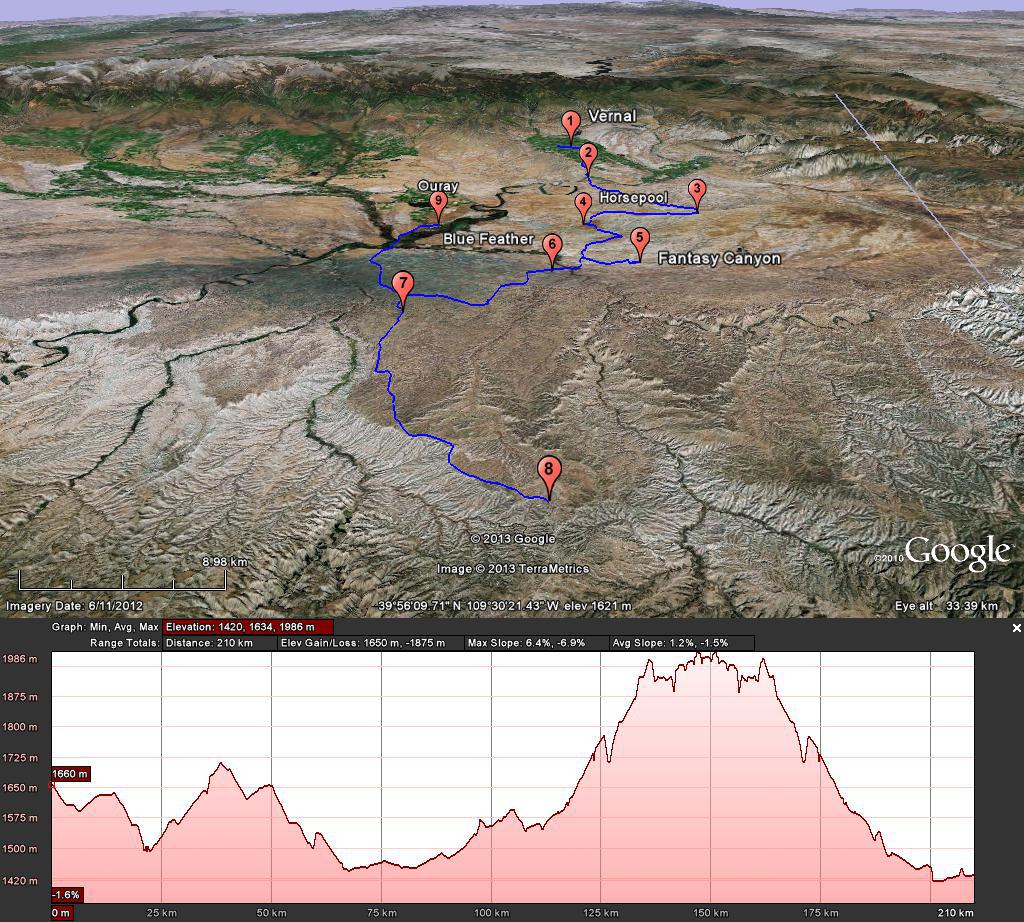 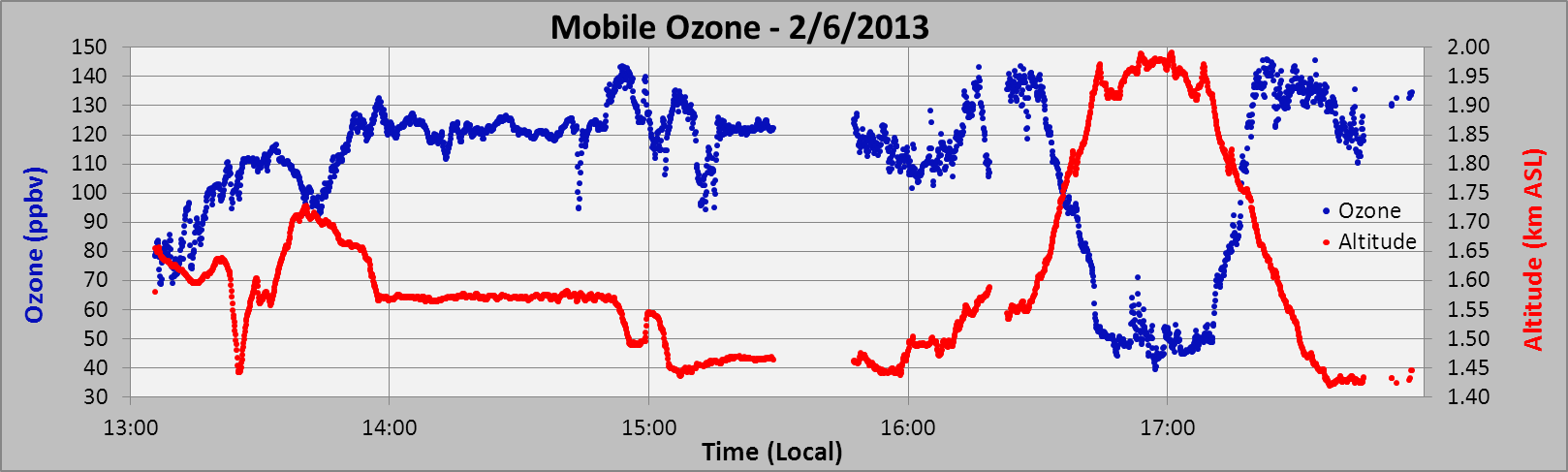 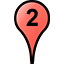 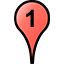 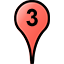 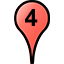 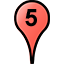 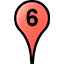 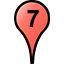 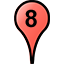 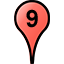 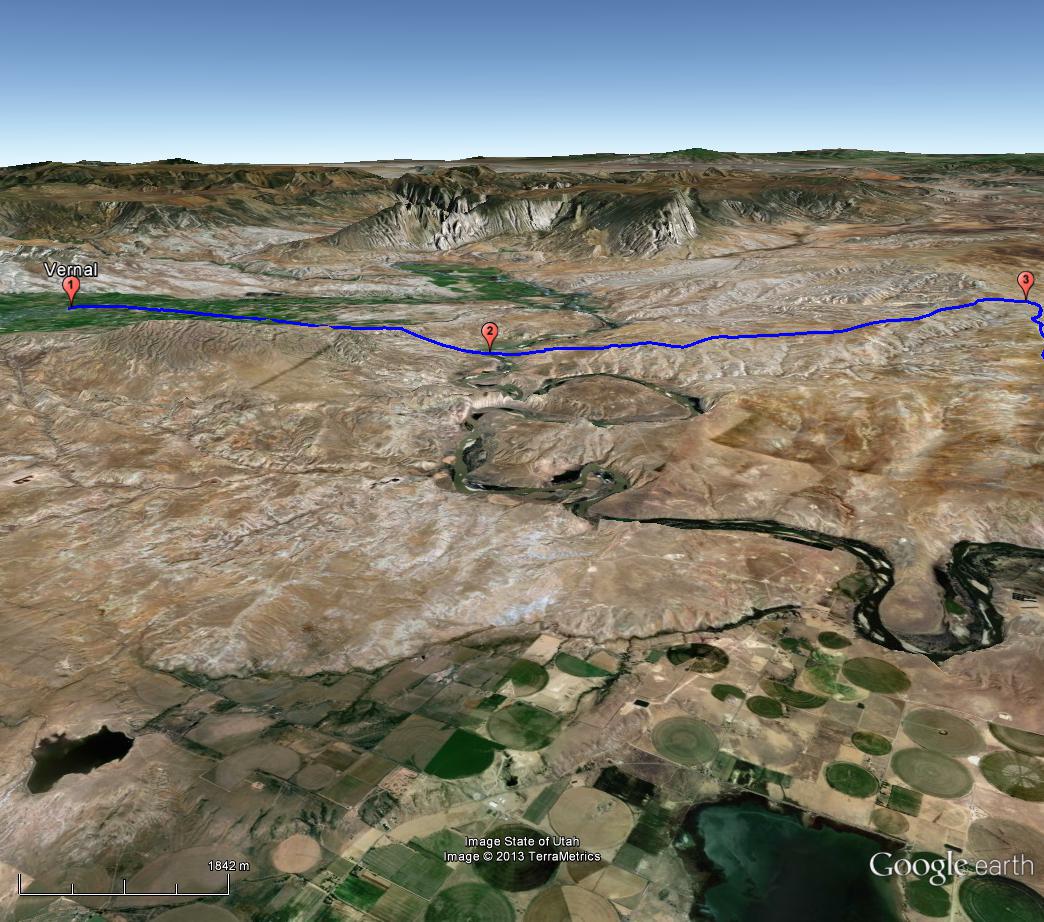 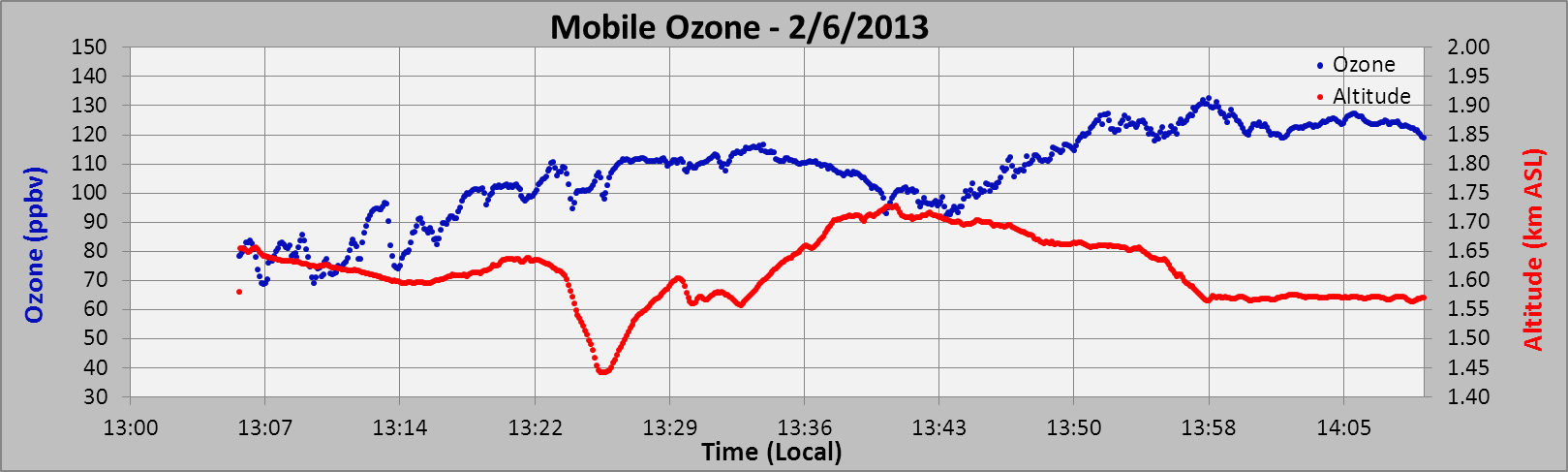 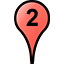 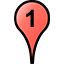 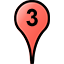 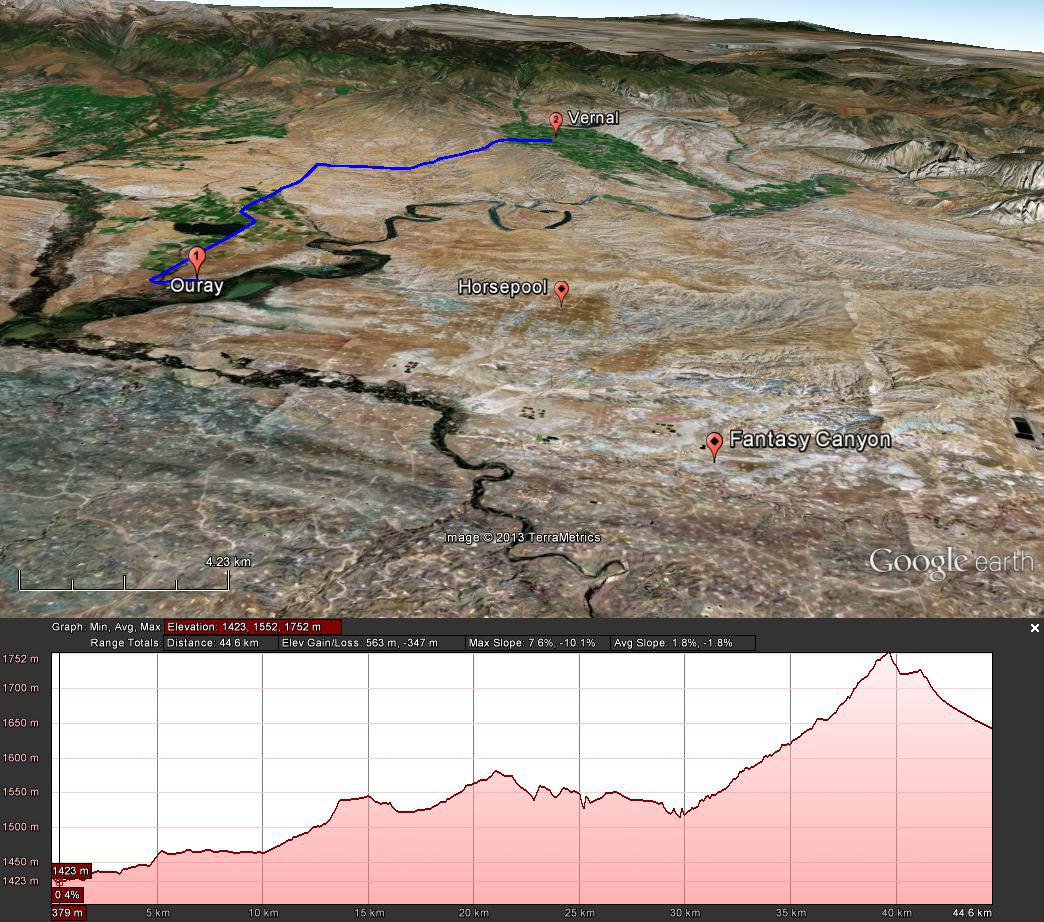 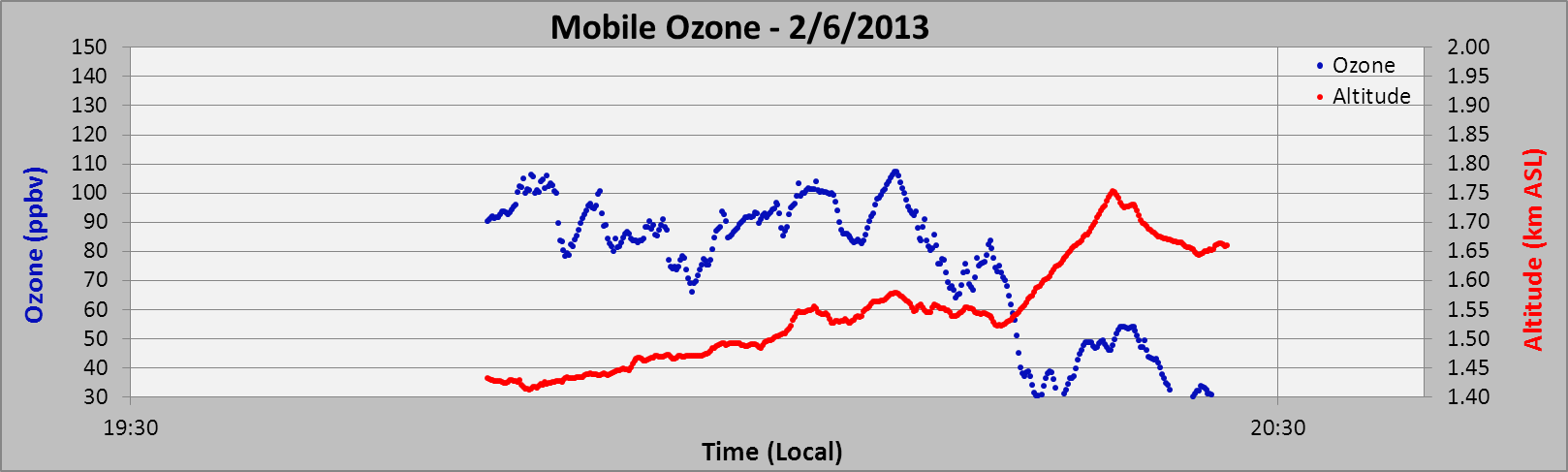 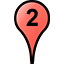 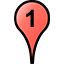 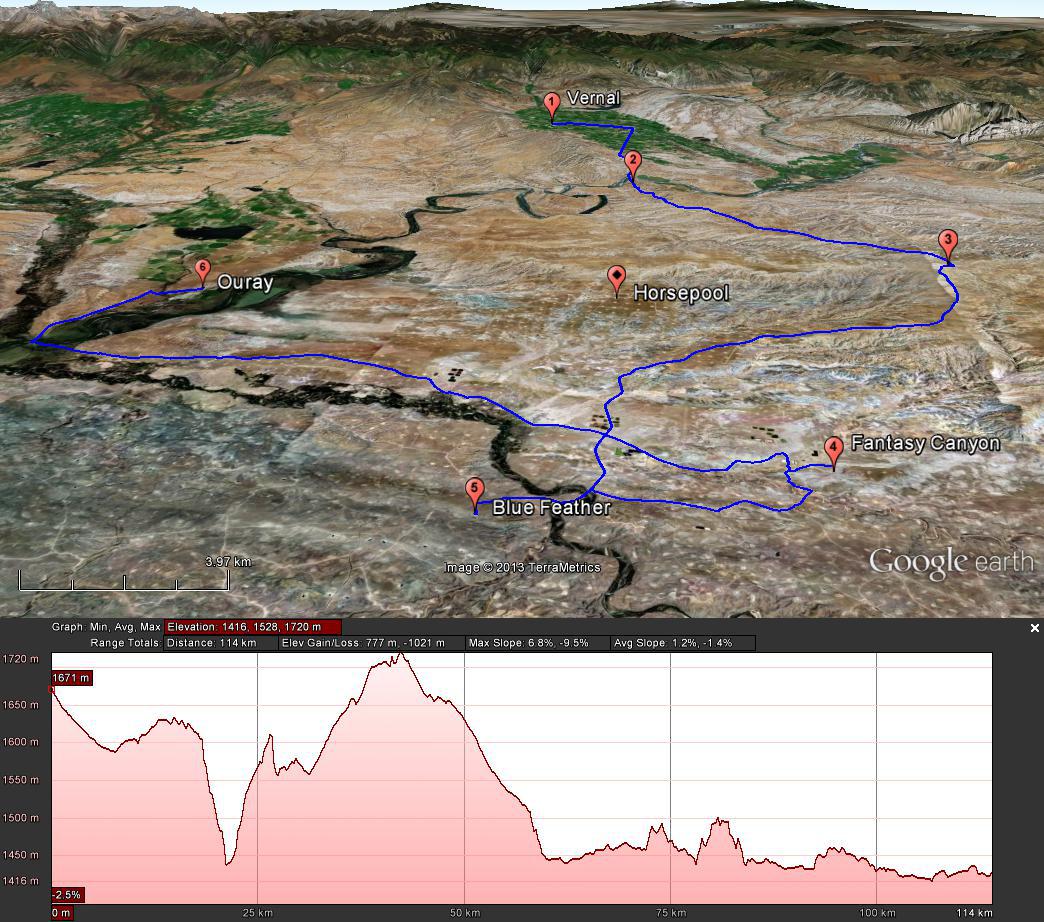 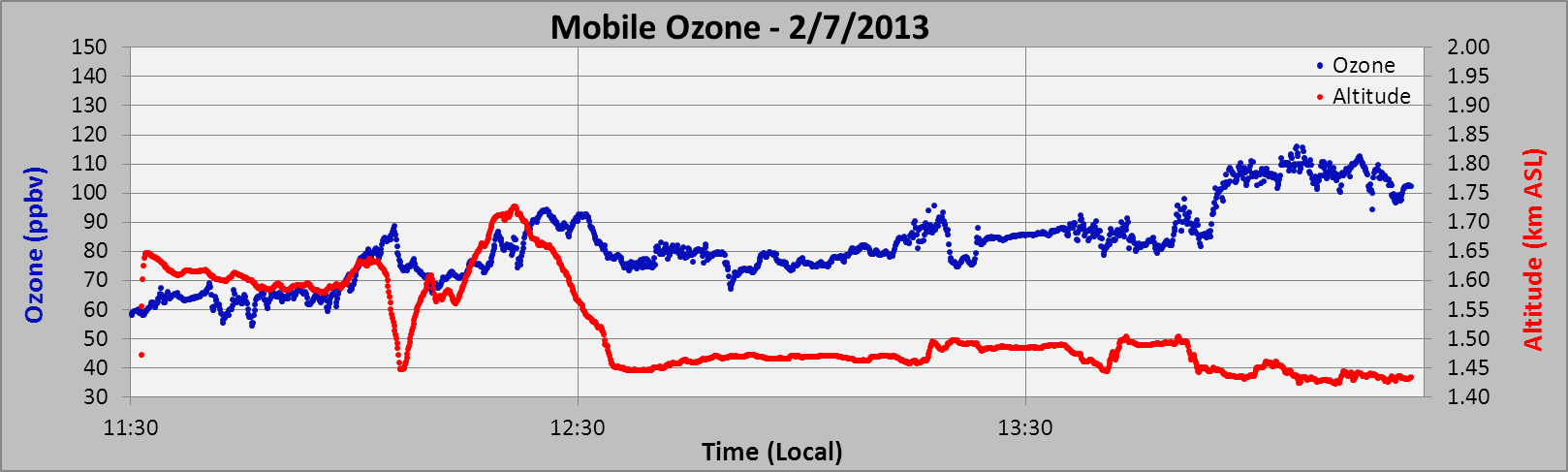 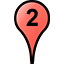 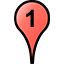 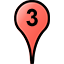 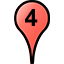 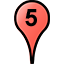 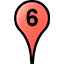 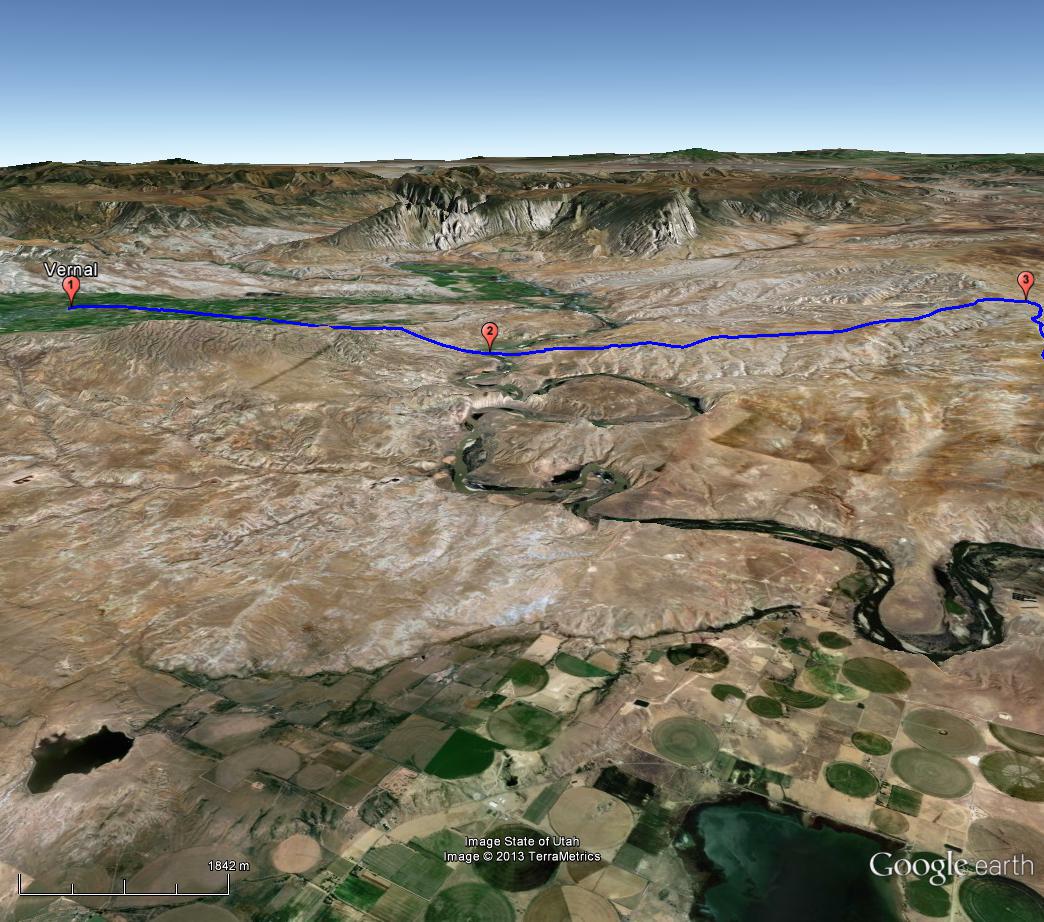 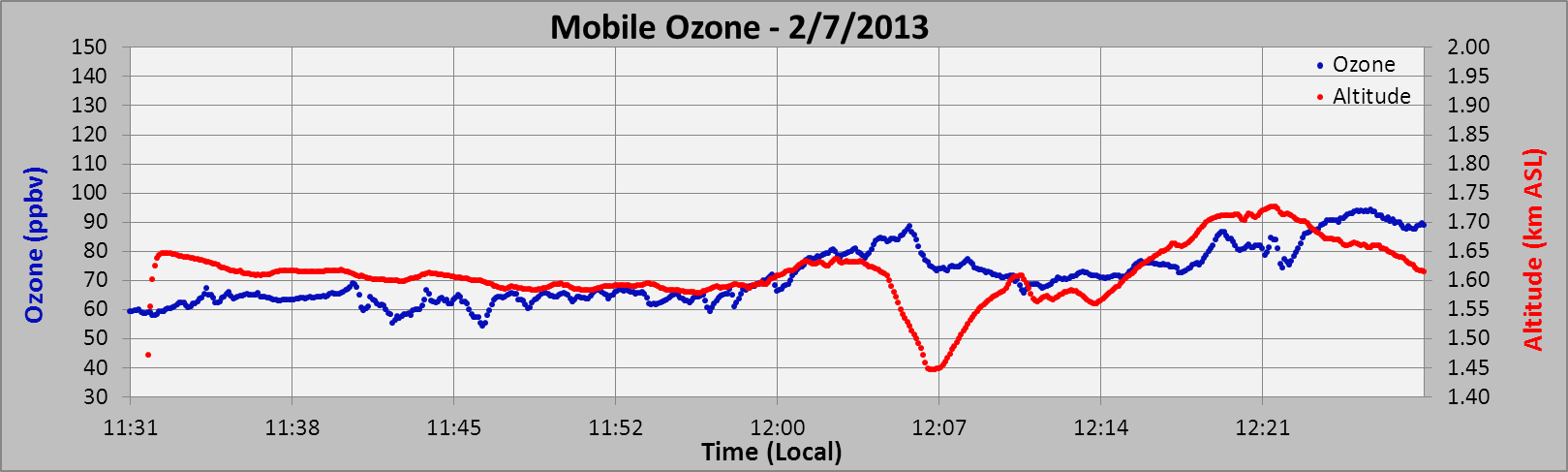 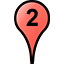 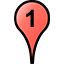 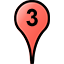 Bonanza Power Plant

Location - 40o 05’ 11” North and 109o 16’48” West
Elevation - 1533 m ASL , 5030 ft ASL 
Stack Height - 182.88 m  , 600 ft  
Stack Elevation -  1715.88 m ASL , 5630 ft ASL


ftp://ftp.cmdl.noaa.gov/pub/gaby/UBS2011/Presentations/GMD_Utah_09092011.pdf
http://www.epa.gov/region8/air/pdf/FinalStatementOfBasis.pdf